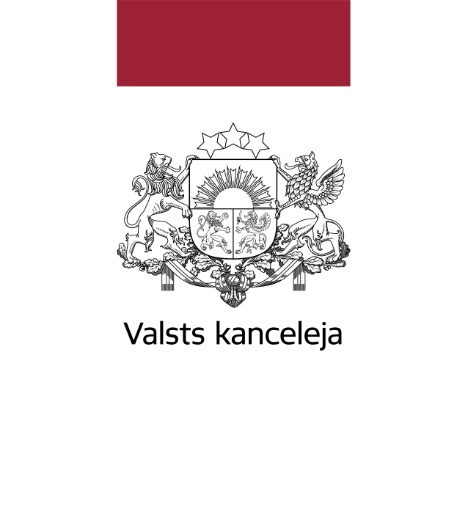 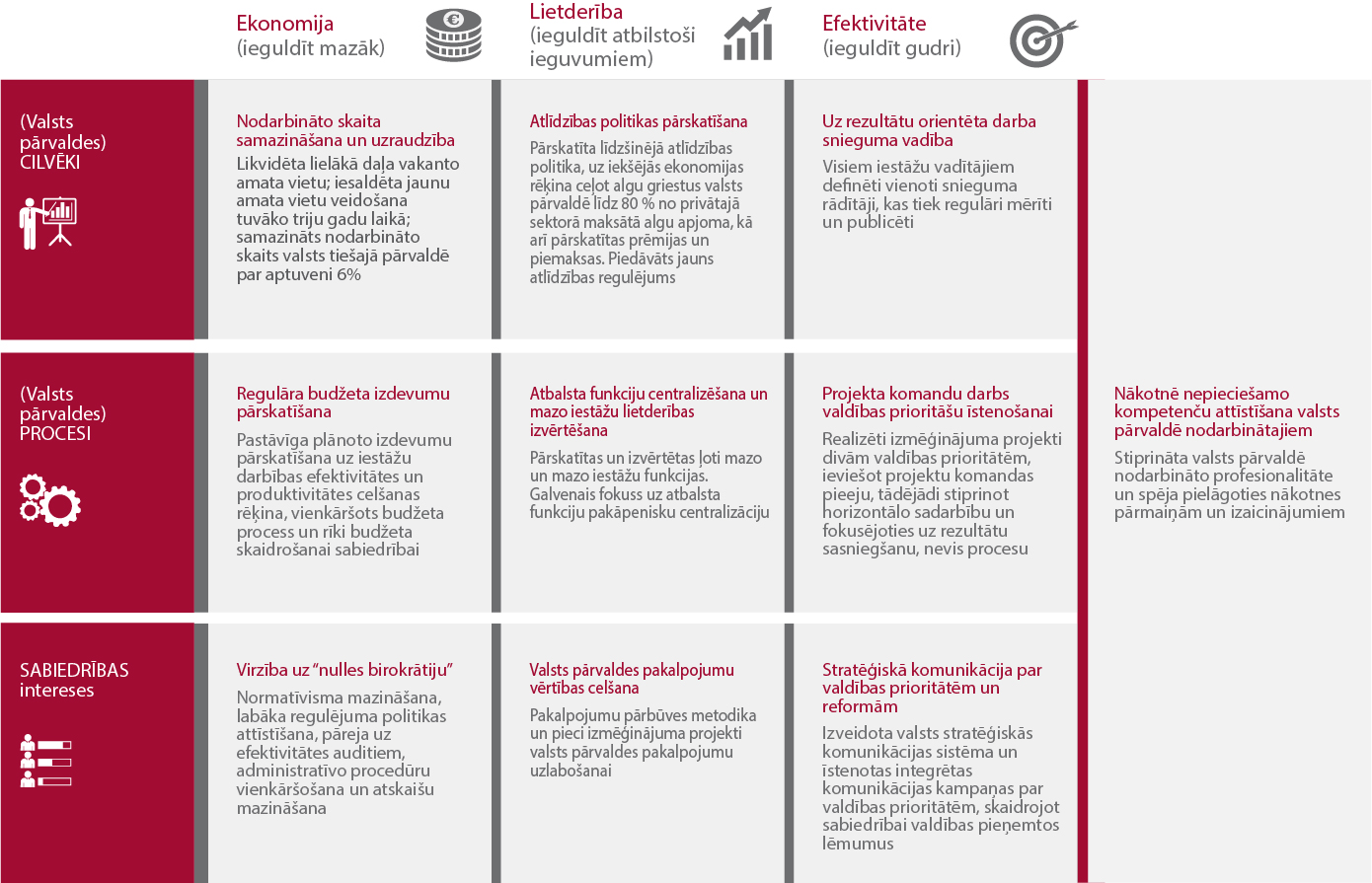 [Speaker Notes: Šī slaida tabulu es pārveidošu horizontāli, kad saņemšu darba failu no izstrādātājiem]
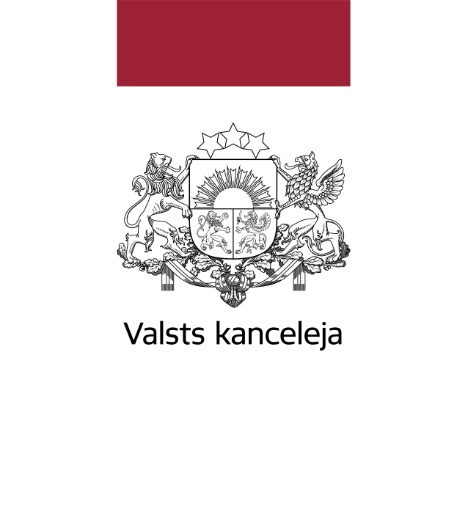 NODARBINĀTO SKAITA SAMAZINĀŠANA
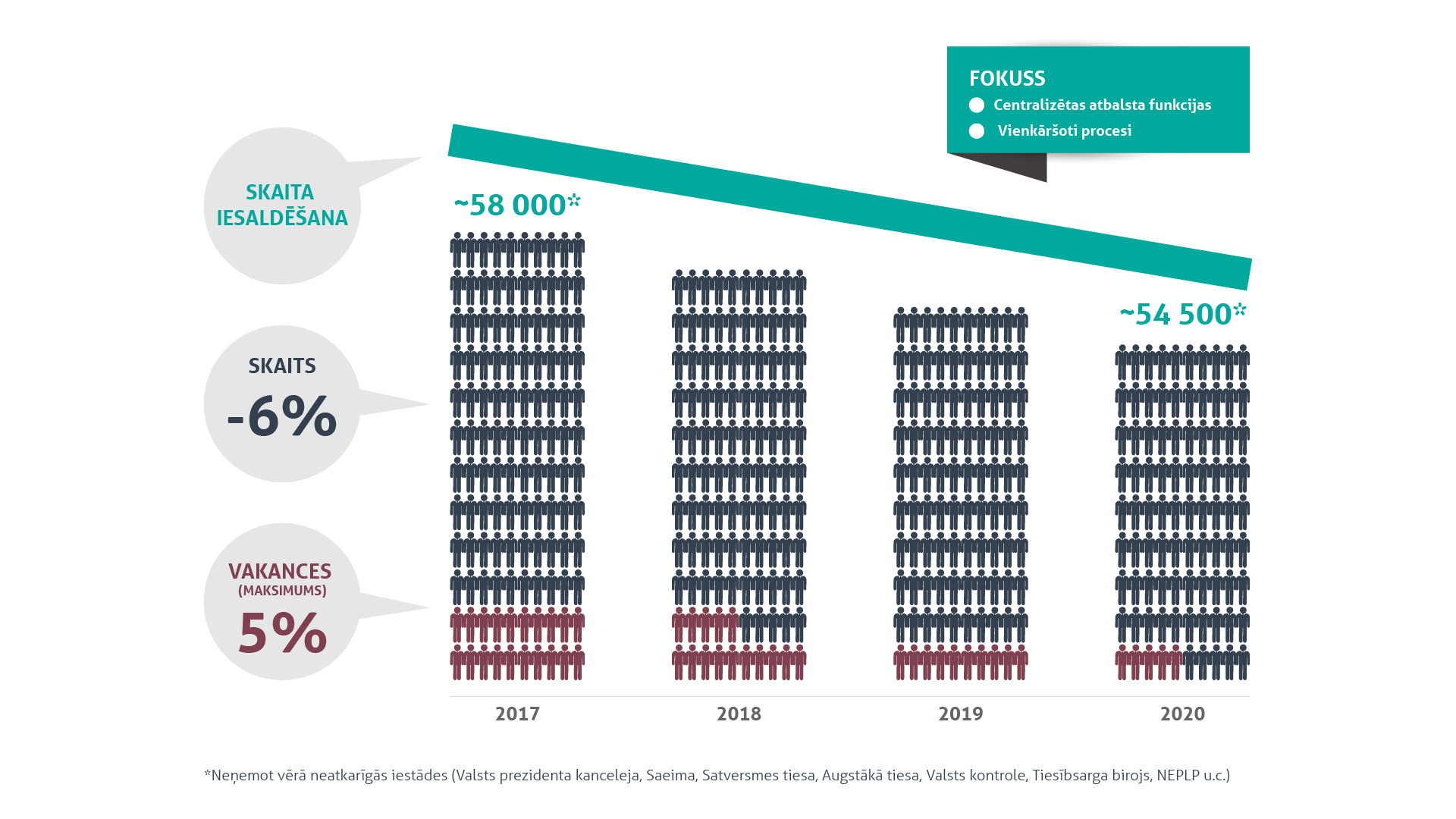 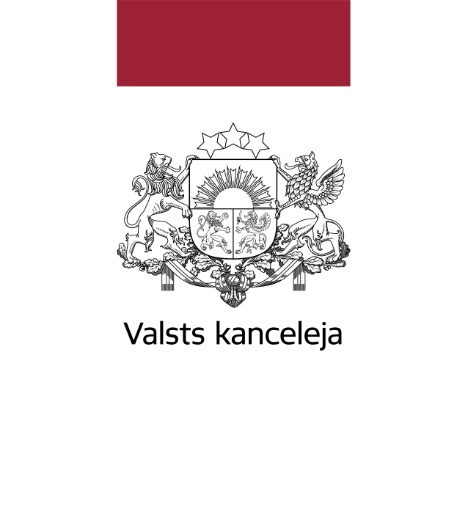 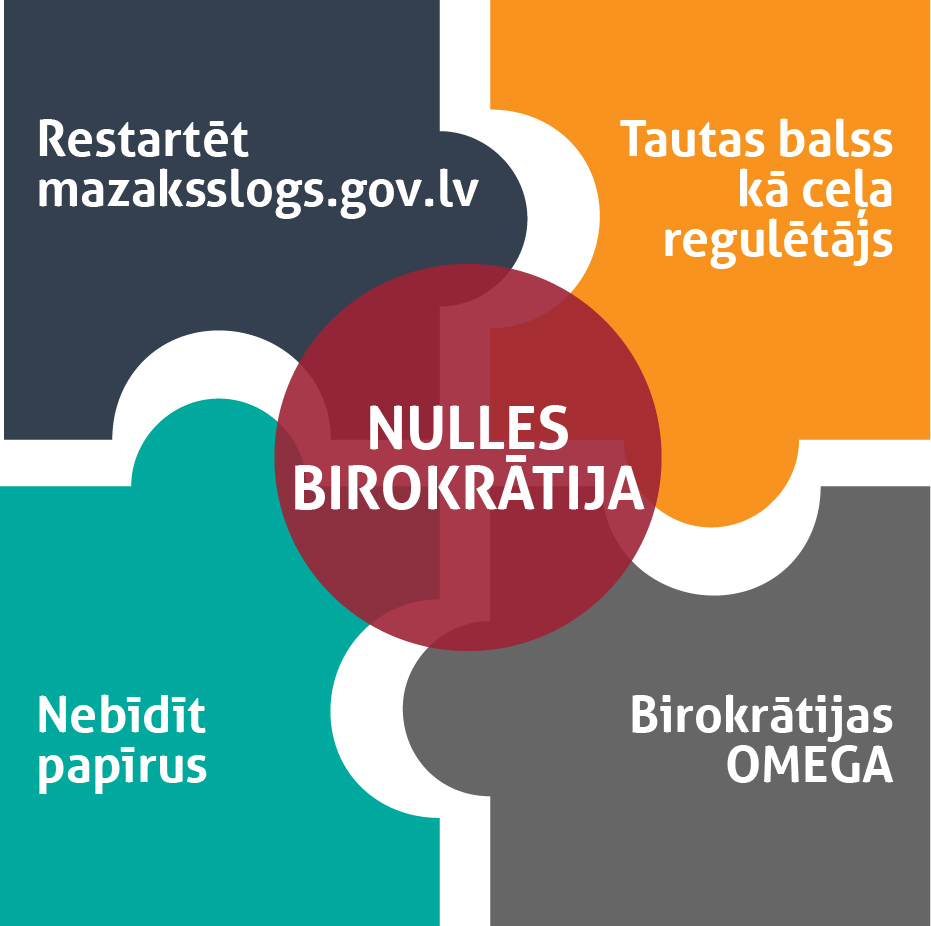 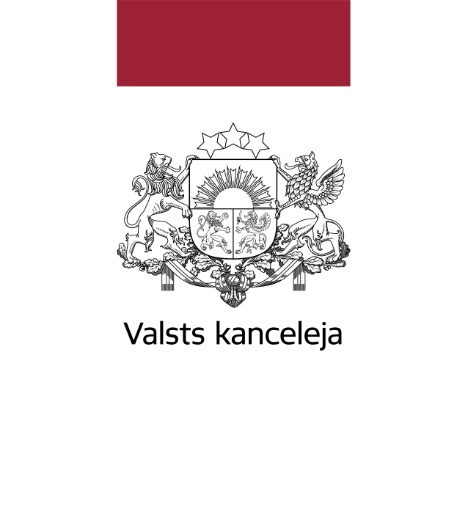 EKONOMISKĀS EFEKTIVITĀTES RĀDĪTĀJI (vidēji uz 1 slodzi)
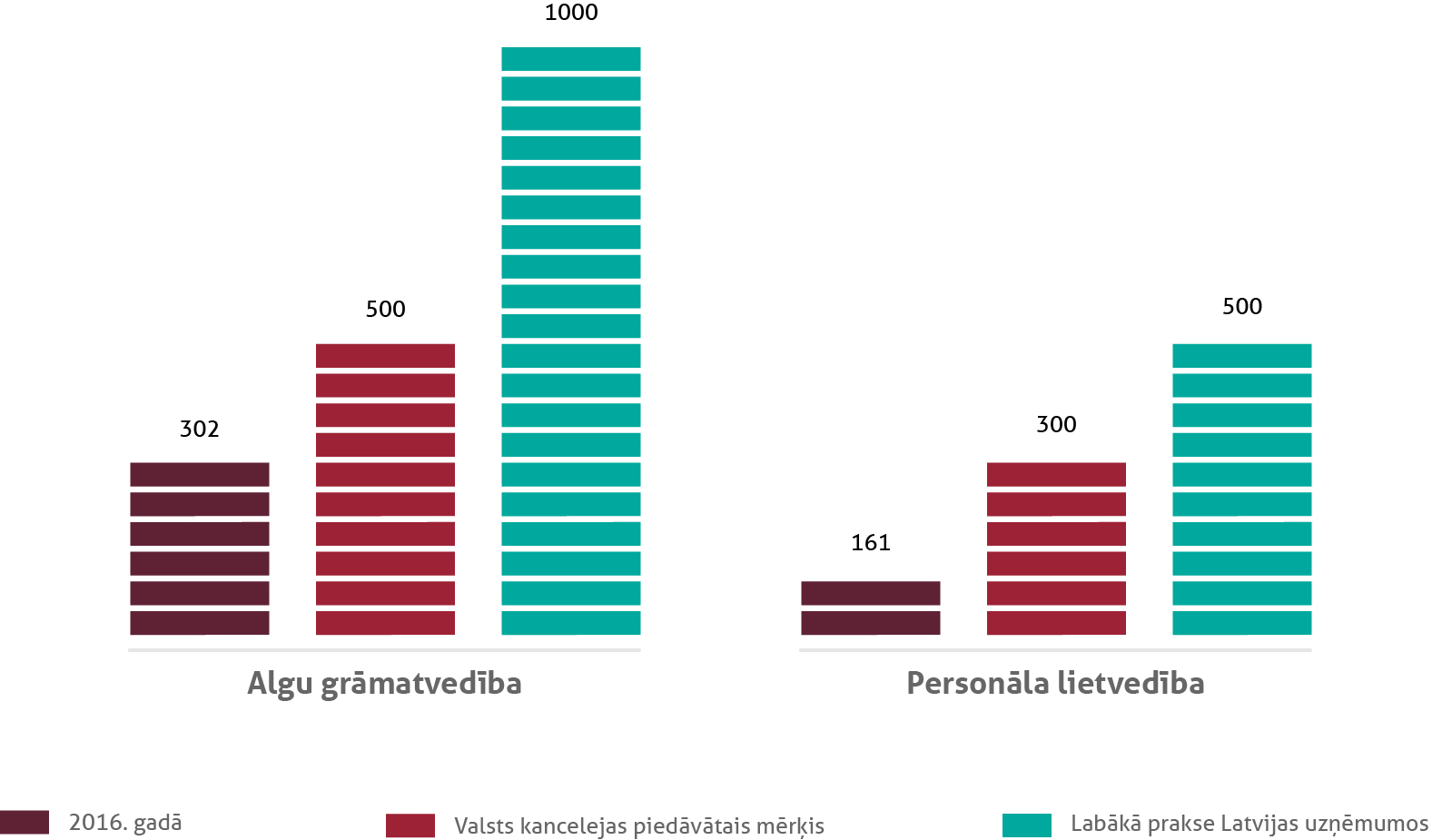 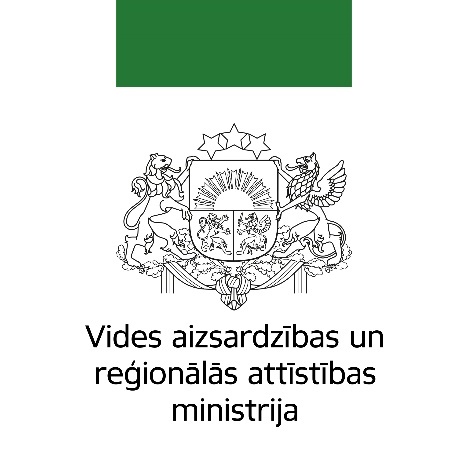 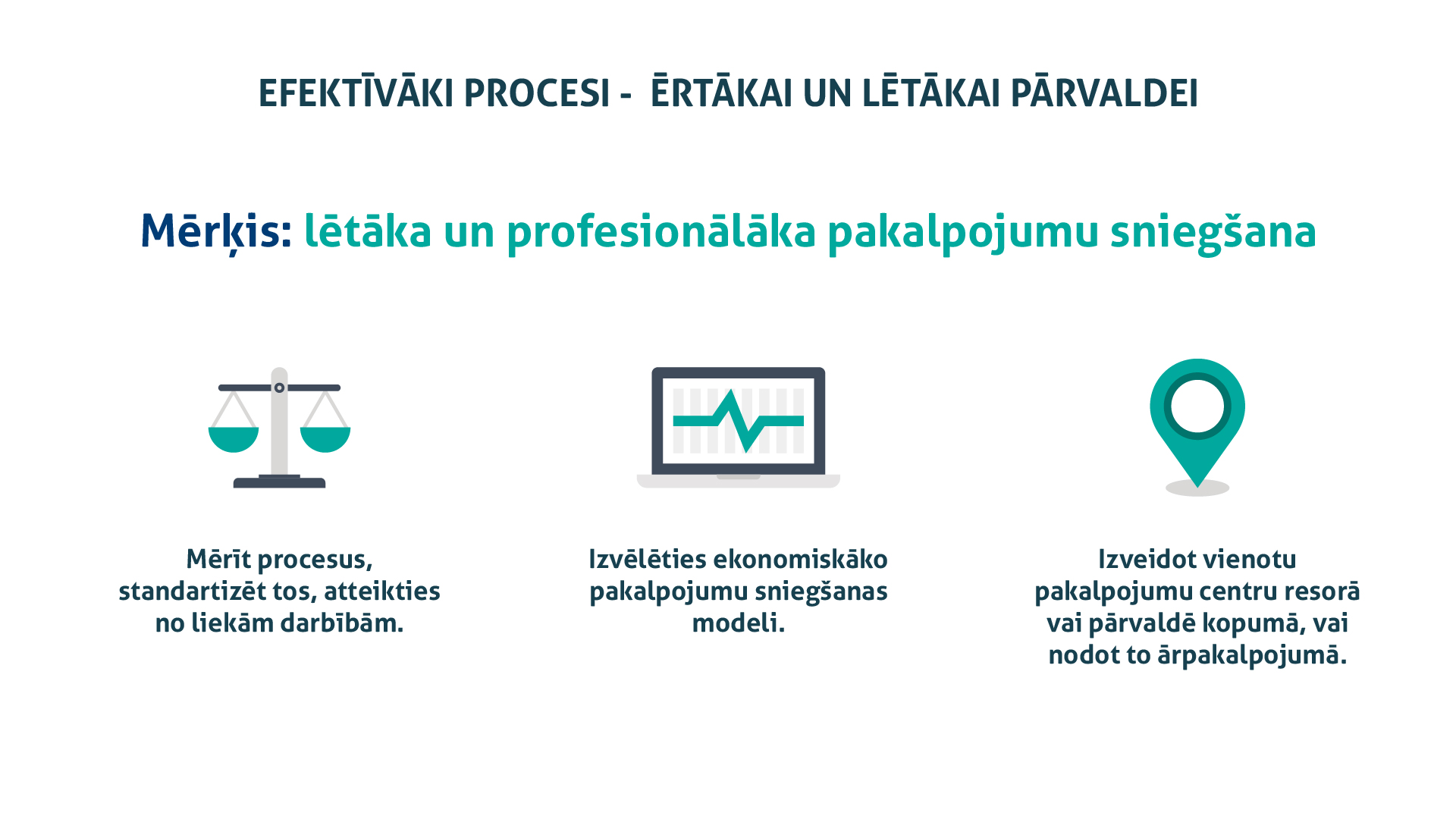 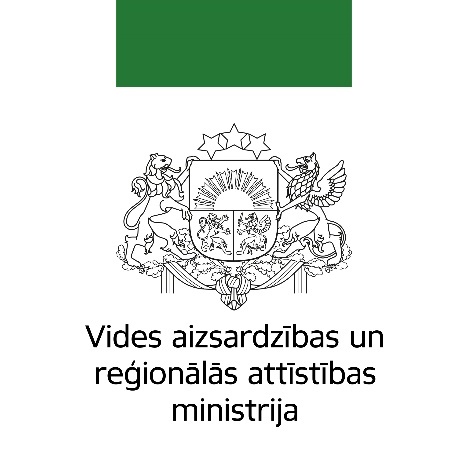 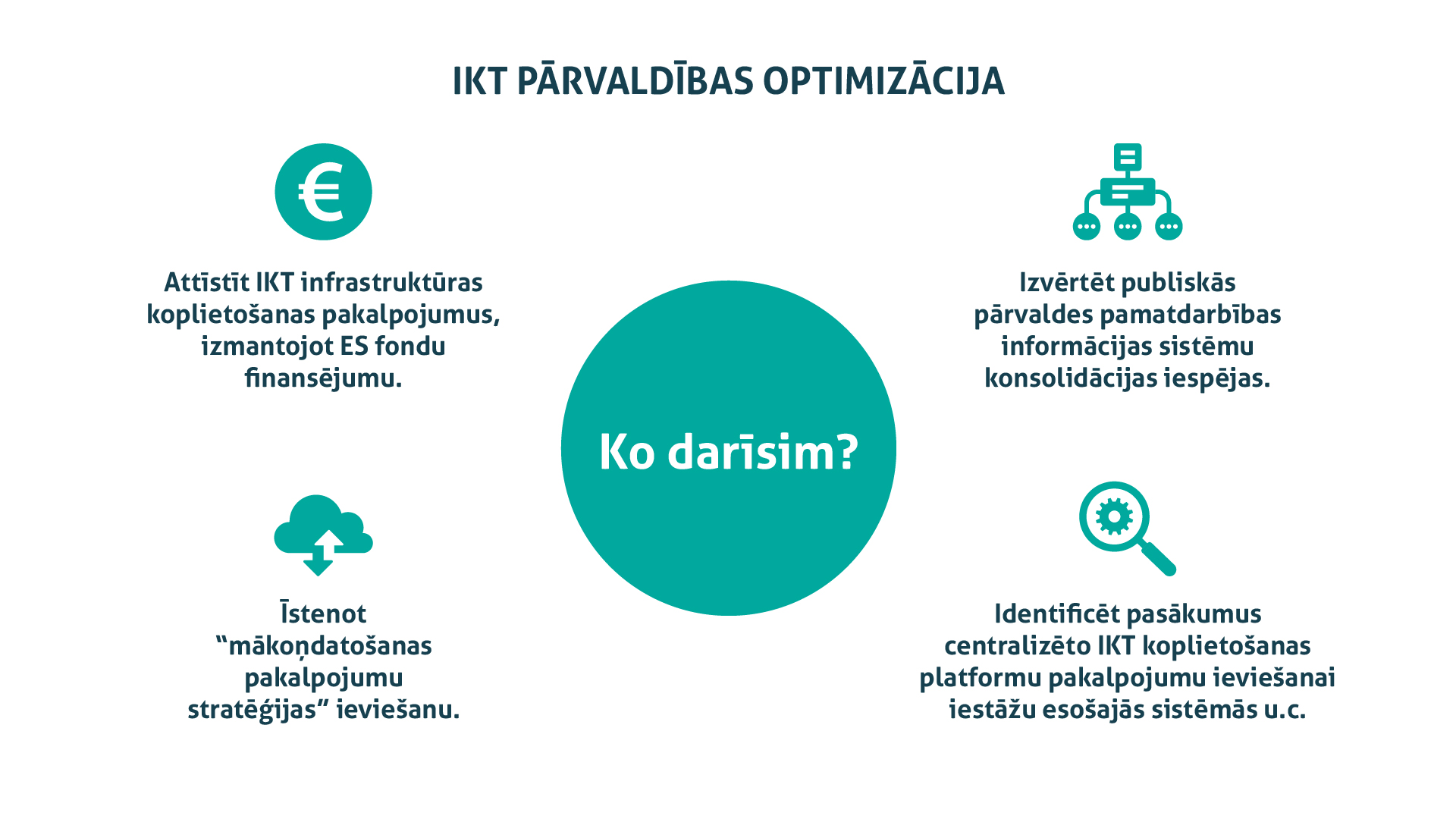 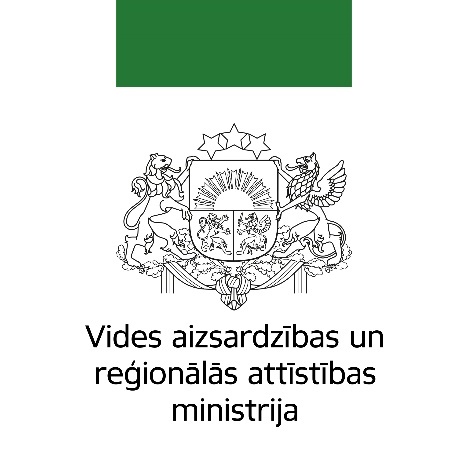 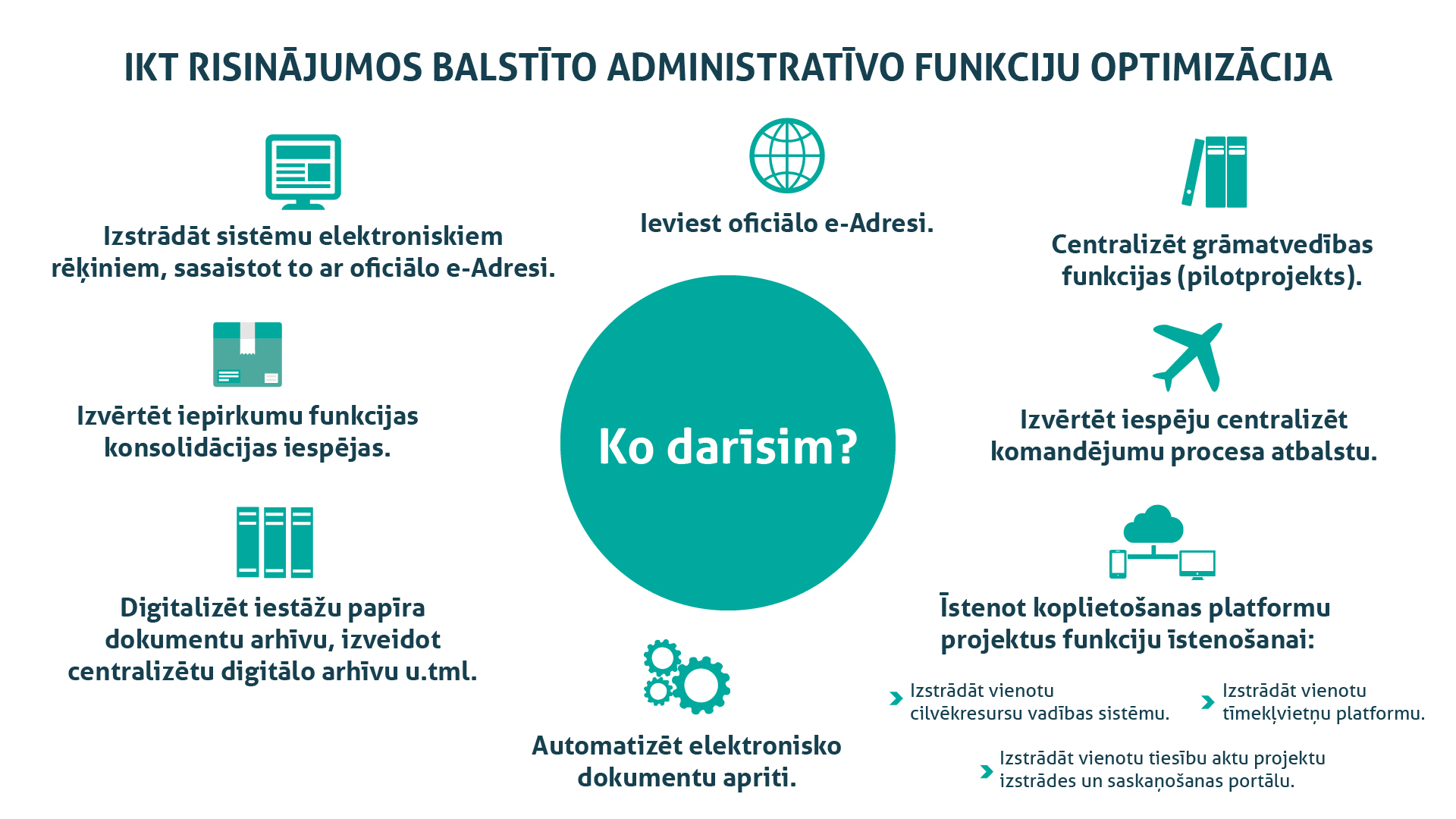 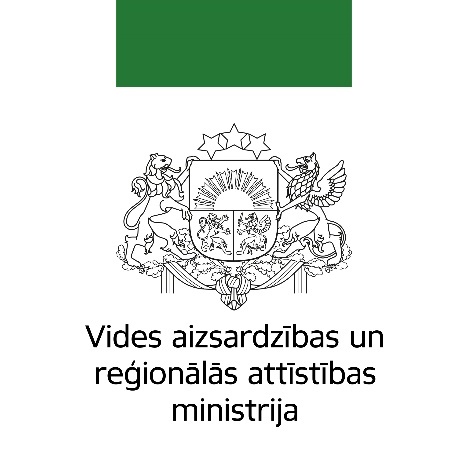 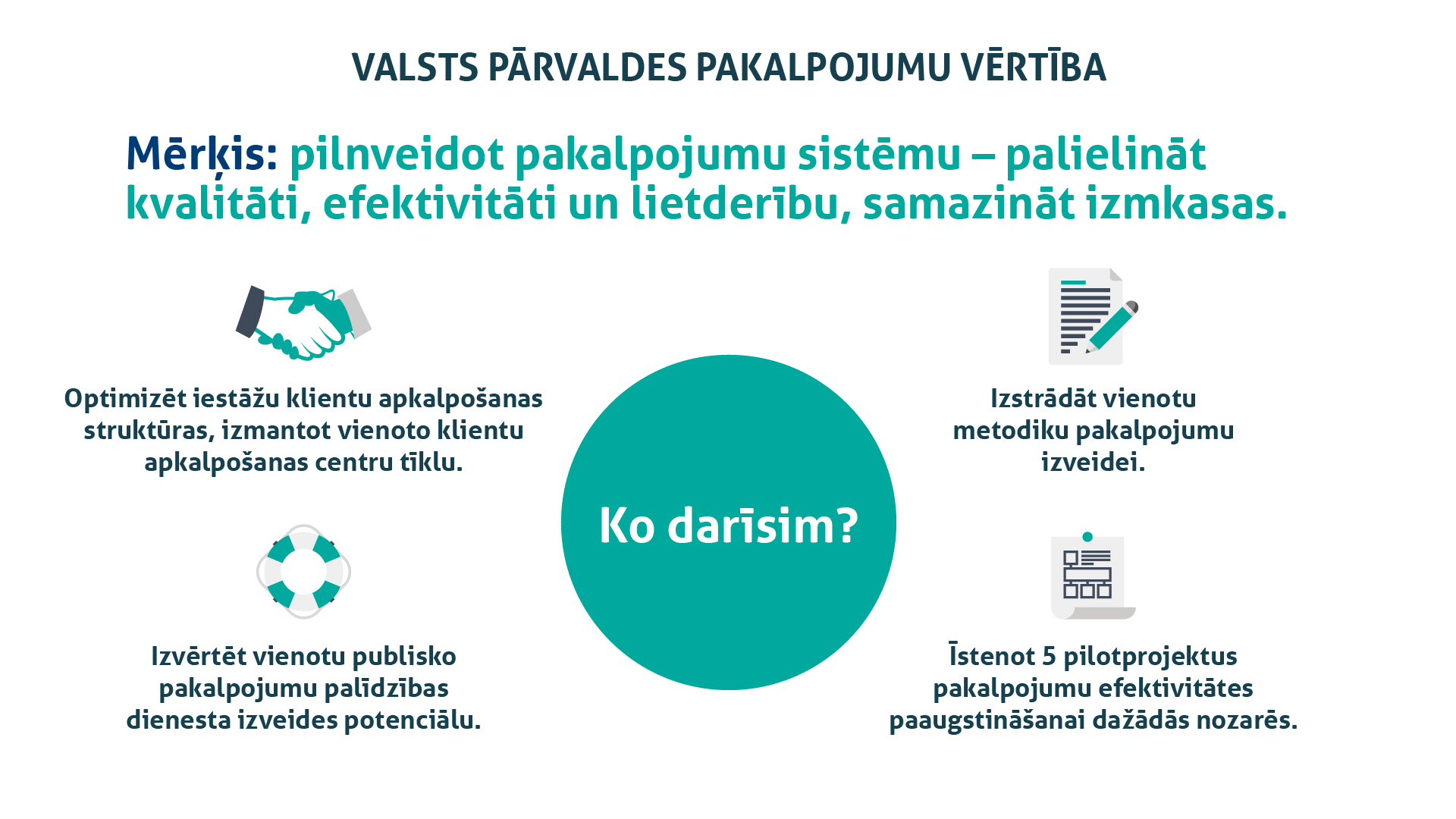 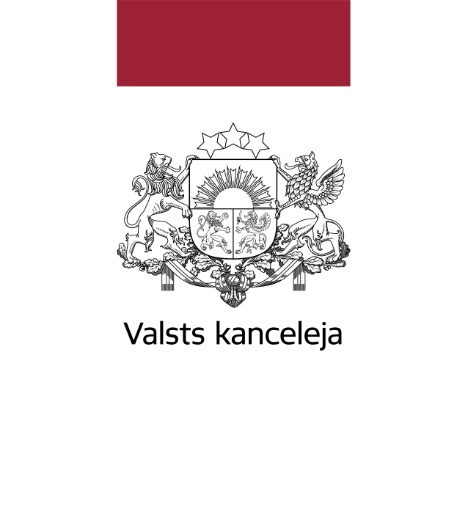 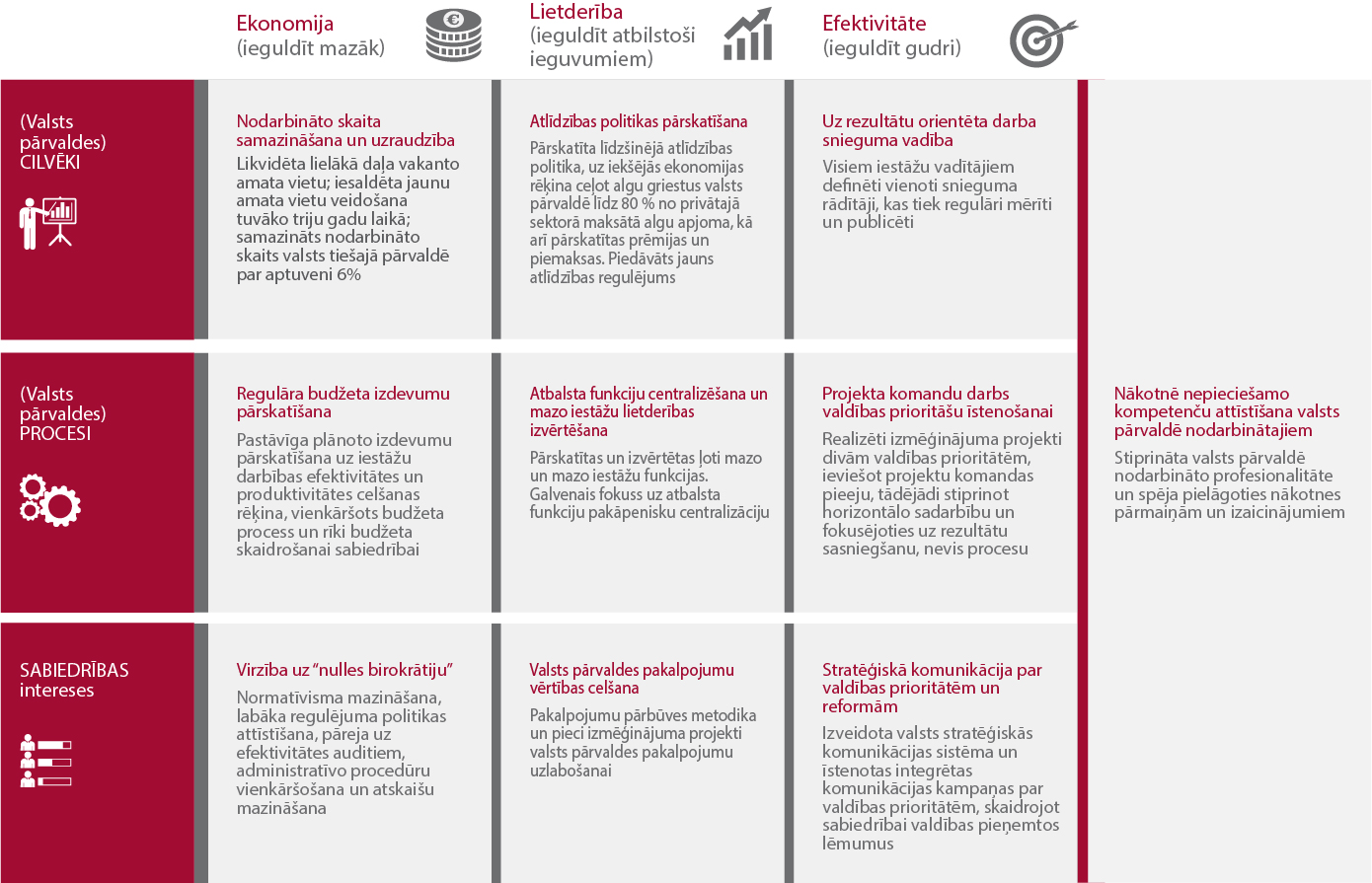 [Speaker Notes: Šī slaida tabulu es pārveidošu horizontāli, kad saņemšu darba failu no izstrādātājiem]